ΤΕΧΝΙΚΕΣ Αντικειμενοστραφουσ προγραμματισμου
Εισαγωγή στη Java
Ιστορία
Ο Patrick Naughton απειλεί την Sun ότι θα φύγει.
Τον βάζουν σε μία ομάδα αποτελούμενη από τους James Gosling και Mike Sheridan για να σχεδιάσουν τον προγραμματισμό τον έξυπνων συσκευών της επόμενης γενιάς. 
The Green project.
O Gosling συνειδητοποιεί ότι η C++ δεν είναι αρκετά αξιόπιστη για να δουλεύει σε συσκευές περιορισμένων δυνατοτήτων και με διάφορες αρχιτεκτονικές.
Δημιουργεί τη γλώσσα Oak
To 1992 η ομάδα κάνει ένα demo μιας συσκευής PDA, *7 (star 7)
Δημιουργείται η θυγατρική εταιρία FirstPerson Inc  
Η δημιουργία των έξυπνων συσκευών αποτυγχάνει και η ομάδα (μαζί με τον Eric Schmidt) επικεντρώνεται στην εφαρμογή της πλατφόρμας στο Internet.
Ο Naughton φτιάχνει τον WebRunner browser (μετα HotJava)
Η γλώσσα μετονομάζεται σε Java και το ενδιαφέρον επικεντρώνεται σε εφαρμογές που τρέχουν μέσα στον browser.
O Marc Andersen ανακοινώνει ότι ο Netscape browser θα υποστηρίζει Java μικροεφαρμογές (applets)
Ιστορία
Η Java είχε τους εξής στόχους:
"simple, object-oriented and familiar"
"robust and secure"
"architecture-neutral and portable"
"high performance"
"interpreted, threaded, and dynamic"
Ιστορία
Η Java είχε τους εξής στόχους:
"simple, object-oriented and familiar"
"robust and secure"
"architecture-neutral and portable"
"high performance"
"interpreted, threaded, and dynamic"
“architecture-neutral and portable”
Το μεγαλύτερο πλεονέκτημα της Java είναι η μεταφερσιμότητα (portability): ο κώδικας μπορεί να τρέξει πάνω σε οποιαδήποτε πλατφόρμα.
Write-Once-Run-Anywhere μοντέλο, σε αντίθεση με το σύνηθες Write-Once-Compile-Anywhere μοντέλο.
Αυτό επιτυγχάνεται δημιουργώντας ένα ενδιάμεσο κώδικα (bytecode) ο οποίος μετά τρέχει πάνω σε μια εικονική μηχανή (Java Virtual Machine) η οποία το μεταφράζει σε γλώσσα μηχανής.
Οι προγραμματιστές πλέον γράφουν κώδικα για την εικονική μηχανή, η οποία δημιουργείται για οποιαδήποτε πλατφόρμα.
Java Virtual Machine (JVM)
X.java
Source code
class loader
bytecode 
verifier
javac
compiler
interpreter
java X
X.class
runtime 
support
Operating System
bytecode
Java source
code
Just in Time (JIT) code generator (compiler) βελτιώνει την απόδοση των Java Applications μεταφράζοντας (compiling) bytecode σε machine code πριν ή κατά τη διάρκεια της εκτέλεσης
Java
compiler
Java
bytecode
Java
interpreter
Just in Time
CodeGenerator
Java Virtual
 Machine
Run-Time System
Machine
code
Java και το Internet
H προσέγγιση της Java είχε μεγάλη επιτυχία για Web εφαρμογές, όπου έχουμε ένα τεράστιο κατανεμημένο client-server μοντέλο με πολλές διαφορετικές αρχιτεκτονικές
Client-side programming: Αντί να κάνει όλη τη δουλειά ο server για την δημιουργία της σελίδας κάποια από την επεξεργασία των δεδομένων γίνεται στη μηχανή του client.
Web Applets: κώδικας ο  οποίος κατεβαίνει μαζί με τη Web σελίδα και τρέχει στη μηχανή του client. Είναι πολύ σημαντικό στην περίπτωση αυτή ο κώδικας να είναι portable.
Server-side programming: μία web σελίδα μπορεί να είναι το αποτέλεσμα ενός προγράμματος που συνδυάζει δυναμικά δεδομένα και είσοδο του χρήστη.
Java Service Pages (JSPs): H λύση της Java. Γίνεται compiled σε servlets και τρέχει στη μεριά του server.
Java Applets
To Web Browser software περιλαμβάνει ένα JVM
Φορτώνει τον java byte code από τον remote υπολογιστή
Τρέχει τοπικά το Java πρόγραμμα μέσα στο παράθυρο του Browser
Java
compiler
Java source
code
Java
bytecode
Remote computer
Web browser
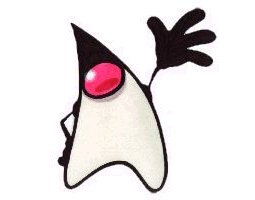 Java
interpreter
Local computer
"simple, object-oriented and familiar"
Familiar: H Java είχε ως έμπνευση της την C++, και δανείζεται αρκετά από τα χαρακτηριστικά της.
Object-oriented: H Java είναι «πιο αντικειμενοστραφής» από την C++ η οποία προσπαθεί να μείνει συμβατή με την C 
Στην Java τα πάντα είναι αντικείμενα
Simple: Η Java δίνει λιγότερο έλεγχο στο χρήστη, αλλά κάνει τη ζωή του πιο εύκολη. Η διαχείριση της μνήμης γίνεται αυτόματα.
Η γλώσσα φροντίζει να κάνει πιο γρήγορο και πιο σταθερό (robust) τον προγραμματισμό παρότι αυτό μπορεί να έχει αποτέλεσμα τα προγράμματα να γίνονται πιο αργά.
HELLO WORLD
Το πρώτο μας πρόγραμμα σε Java
Δομή ενός απλού Java προγράμματος
To όνομα του αρχείου που κρατάει το πρόγραμμα είναι X.java (όπου Χ το όνομα του προγράμματος)
Στο παράδειγμα μας ονομάζουμε το πρόγραμμα μας: HelloWorld.java
Μέσα στο πρόγραμμα μας πρέπει να έχουμε μια κλάση με το όνομα Χ.
class X (class HelloWorld στο παράδειγμα μας)
H κλάση Χ θα πρέπει να περιέχει μια μέθοδο main η οποία είναι το σημείο εκκίνησης του προγράμματος μας
public static void main(String[] args)
File HelloWorld.java
class HelloWorld
{
    public static void main(String args[])
    {
		// print message
		System.out.println(“Hello world!”);
	}
}
Το όνομα του .java αρχείου και το όνομα της κλάσης (που περιέχει την μέθοδο main) θα πρέπει να είναι πάντα τα ίδια!
Μεταγλώττιση – Compiling
Η μεταγλώττιση γίνεται με την εντολή javac
javac < .java αρχείο>
Π.χ.
javac HelloWorld.java
Το αποτέλεσμα είναι η δημιουργία ενός .class αρχείου που περιέχει τον ενδιάμεσο κώδικα (bytecode )

Το αρχείο HelloWorld.class στο παράδειγμα μας
Εκτέλεση - Running
Η εκτέλεση του κώδικα γίνεται με την εντολή java
java <όνομα αρχείου χωρίς επίθεμα>
java HelloWorld
Χωρίς κανένα επίθεμα!
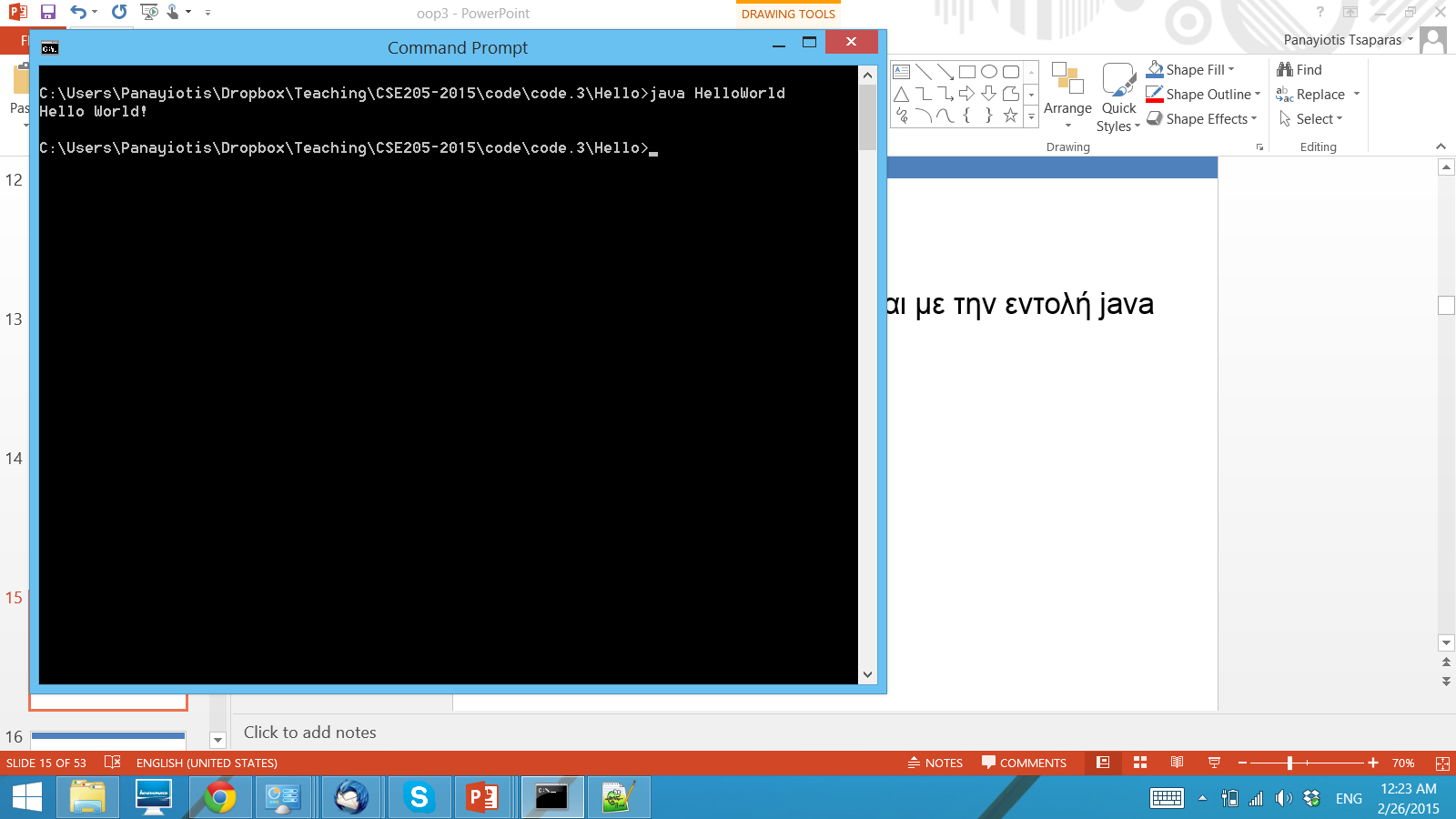 class HelloWorld
{
    public static void main(String args[])
    {
		// print message
		System.out.println(“Hello world!”);
	}
}
Λέξεις σε κόκκινο: δεσμευμένες λέξεις
Ορίζει την κλάση
Όνομα της κλάσης
class HelloWorld
{
    public static void main(String args[])
    {
		// print message
		System.out.println(“Hello world!”);
	}
}
class HelloWorld
{
    	public static void main(String args[])
	{
		// print message
		System.out.println(“Hello world!”);
	}
}
Τα άγκιστρα { … } ορίζουν ένα λογικό block του κώδικα
Αυτό μπορεί να είναι μία κλάση, μία συνάρτηση, ένα if statement
Οι μεταβλητές που ορίζουμε μέσα σε ένα λογικό block, έχουν εμβέλεια μέσα στο block
Αντίστοιχο των tabs στην Python, εδώ δεν χρειάζονται αλλά είναι καλό να τα βάζουμε για να διαβάζεται ο κώδικας πιο εύκολα.
Ορισμός της συνάρτησης main
class HelloWorld
{
    public static void main(String args[])
    {
		// print message
		System.out.println(“Hello world!”);
	}
}
Ορισμός της συνάρτησης main
class HelloWorld
{
    public static void main(String args[])
    {
		// print message
		System.out.println(“Hello world!”);
	}
}
public, static: θα τα εξηγήσουμε αργότερα
Ορισμός της συνάρτησης main
class HelloWorld
{
    public static void main(String args[])
    {
		// print message
		System.out.println(“Hello world!”);
	}
}
Το τι επιστρέφει η μέθοδος
void: H μέθοδος δεν επιστρέφει τίποτα.
Ορισμός της συνάρτησης main
class HelloWorld
{
    public static void main(String args[])
    {
		// print message
		System.out.println(“Hello world!”);
	}
}
Το όνομα της μεθόδου
main: ειδική περίπτωση που σηματοδοτεί το σημείο εκκίνησης του προγράμματος.
Ορισμός της συνάρτησης main
class HelloWorld
{
    public static void main(String args[])
    {
		// print message
		System.out.println(“Hello world!”);
	}
}
Ορίσματα της μεθόδου
Ένας πίνακας από Strings που αντιστοιχούν στις παραμέτρους με τις οποίες τρέχουμε το πρόγραμμα.
Η κλάση String
class HelloWorld
{
    public static void main(String args[])
    {
		// print message
		System.out.println(“Hello world!”);
	}
}
String: κλάση που χειρίζεται τα αλφαριθμητικά.
Στη Java χρειάζεται να ορίσουμε τον τύπο της κάθε μεταβλητής
Strongly typed language
Σχόλια!
/**
 * A class that prints a message “hello world”
 **/
class HelloWorld
{
    public static void main(String args[])
    {
		// print message
		System.out.println(“Hello world!”);
	}
}
class HelloWorld
{
    public static void main(String args[])
    {
		// print message
		System.out.println(“Hello world!”);
	}
}
Κάθε εντολή στη Java πρέπει να τερματίζει με το ;
class HelloWorld
{
    public static void main(String args[])
    {
		// print message
		System.out.println(“Hello world!”);
	}
}
Αντικείμενο System.out
Ορίζει το ρεύμα εξόδου
Μέθοδος println:
Τυπώνει το String αντικείμενο που δίνεται ως όρισμα και αλλάζει γραμμή
class HelloWorld
{
    public static void main(String args[])
    {
		// print message
		System.out.println(“Hello world!”);
	}
}
To “Hello World” είναι ένα αντικείμενο της κλάσης String
Programming Style
Το όνομα της κλάσης ξεκινάει με κεφαλαίο και χρησιμοποιούμε την CamelCase σύμβαση
class HelloWorld
{
    	public static void main(String args[])
    	{
		// print message
		System.out.println(“Hello world!”);
	}
}
Στοίχιση του κώδικα: 
Οι εντολές μέσα σε ένα block του κώδικα ξεκινάνε ένα tab πιο μπροστά από το προηγούμενο. 
Όλες οι εντολές σε ένα block είναι στοιχισμένες
Τα άγκιστρα είναι στοιχισμένα με την εντολή που ορίζει το block
Παράδειγμα 2
Φτιάξτε ένα πρόγραμμα που τυπώνει το λόγο δύο ακεραίων.
Division.java
class Division
{
  public static void main(String args[])
  {
    int enumerator = 32;
    int denominator = 10;
    double division;
    division = enumerator/(double)denominator;
    System.out.println(“Result = “ + division);
  }
}
Division.java
class Division
{
  public static void main(String args[])
  {
    int enumerator = 32;
    int denominator = 10;
    double division;
    division = enumerator/(double)denominator;
    System.out.println(“Result = “ + division);
  }
}
Ορισμός μεταβλητών
Η Java είναι strongly typed γλώσσα: κάθε μεταβλητή θα πρέπει να έχει ένα τύπο.
Οι τύποι int και double είναι πρωταρχικοί (βασικοί) τύποι (primitive types)
Εκτός από τους βασικούς τύπους, όλοι οι άλλοι τύποι είναι κλάσεις
Πρωταρχικοί τύποι
Όταν ορίζουμε μια μεταβλητή δεσμεύεται ο αντίστοιχος χώρος στη μνήμη.
Το όνομα της μεταβλητής αντιστοιχίζεται με αυτό το χώρο στη μνήμη.
Πρωταρχικοί τύποι
Όταν ορίζουμε μια μεταβλητή δεσμεύεται ο αντίστοιχος χώρος στη μνήμη.
Το όνομα της μεταβλητής αντιστοιχίζεται με αυτό το χώρο στη μνήμη.
Division.java
class Division
{
  public static void main(String args[])
  {
    int enumerator = 32;
    int denominator = 10;
    double division;
    division = enumerator/(double)denominator;
    System.out.println(“Result = “ + division);
  }
}
Ανάθεση: αποτίμηση της τιμής της έκφρασης στο δεξιό μέλος του “=” και μετά ανάθεση της τιμής στην μεταβλητή στο αριστερό μέλος
Division.java
class Division
{
  public static void main(String args[])
  {
    int enumerator = 32;
    int denominator = 10;
    double division;
    division = enumerator/(double)denominator;
    System.out.println(“Result = “ + division);
  }
}
Μετατροπή τύπου (type casting): (double)denominator μετατρέπει την τιμή της μεταβλητής denominator σε double.
Αν δεν γίνει η μετατροπή, η διαίρεση μεταξύ ακεραίων μας δίνει πάντα ακέραιο.
Αναθέσεις
Στην ανάθεση κατά κανόνα, η τιμή του δεξιού μέρους θα πρέπει να είναι ίδιου τύπου με την μεταβλητή του αριστερού μέρους. 
Υπάρχουν εξαιρέσεις όταν υπάρχει συμβατότητα μεταξύ τύπων

byte  short  int  long  float  double
Μια τιμή τύπου Τ μπορούμε να την αναθέσουμε σε μια μεταβλητή τύπου που εμφανίζεται δεξιά του Τ. 

(Σε αντίθεση με την C) ο τύπος boolean δεν είναι συμβατός με τους ακέραιους.
Division.java
class Division
{
  public static void main(String args[])
  {
    int enumerator = 32;
    int denominator = 10;
    double division;
    division = enumerator/(double)denominator;
    System.out.println(“Result = “ + division);
  }
}
Ο τελεστής “+” μεταξύ αντικείμενων της κλάσης String συνενώνει (concatenates) τα δύο String.
Μεταξύ ενός String και ενός βασικού τύπου, ο βασικός τύπος μετατρέπεται σε String και γίνεται η συνένωση
Strings
Η κλάση String είναι προκαθορισμένη κλάση της Java που μας επιτρέπει να χειριζόμαστε αλφαριθμητικά. 
Ο τελεστής “+” μας επιτρέπει την συνένωση
Υπάρχουν πολλές χρήσιμες μέθοδοι της κλάσης String.
length(): μήκος του String
equals(String x): ελέγχει για ισότητα του αντικειμένου που κάλεσε την μέθοδο και του ορίσματος x. 
trim(): αφαιρεί κενά στην αρχή και το τέλος του string.
split(char delim): σπάει το string σε πίνακα από strings με βάσει το χαρακτήρα delim.
Μέθοδοι για να βρεθεί ένα υπο-string μέσα σε ένα string.
Κλπ.
Escape sequences
Για να τυπώσουμε κάποιους ειδικούς χαρακτήρες (π.χ., τον χαρακτήρα “) χρησιμοποιούμε τον χαρακτήρα \ και μετά τον χαρακτήρα που θέλουμε να τυπώσουμε
Π.χ., ακολουθία \”
Αυτό ισχύει γενικά για ειδικούς χαρακτήρες.
\b 		Backspace
\t		Tab
\n		New line
\f		Form feed
\r		Return (ENTER)
\”		Double quote
\’		Single quote
\\		Backslash
\ddd	Octal code
\uXXXX	Hex-decimal code
Ρεύματα εισόδου/εξόδου
Τι είναι ένα ρεύμα? Μια αφαίρεση που αναπαριστά μια πηγή (για την είσοδο), ή ένα προορισμό (για την έξοδο) χαρακτήρων
Αυτό μπορεί να είναι ένα αρχείο, το πληκτρολόγιο, η οθόνη.
Όταν δημιουργούμε το ρεύμα το συνδέουμε με την ανάλογη πηγή, ή προορισμό.
Είσοδος & Έξοδος
Τα βασικά ρεύματα εισόδου/εξόδου είναι έτοιμα αντικείμενα τα οποία ορίζονται σαν πεδία (στατικά) της κλάσης System
System.out
System.in
System.err
Μέσω αυτών και άλλων βοηθητικών αντικειμένων γίνεται η είσοδος και έξοδος δεδομένων ενός προγράμματος.
Μια εντολή εισόδου/εξόδου έχει αποτέλεσμα το λειτουργικό να πάρει ή να στείλει χαρακτήρες από/προς την αντίστοιχη πηγή/προορισμό.
Έξοδος
Μπορούμε να καλέσουμε τις μεθόδους του System.out:
println(String s): για να τυπώσουμε ένα αλφαριθμητικό s και τον χαρακτήρα ‘\n’ (αλλαγή γραμμής)
print(String s): τυπώνει το s αλλά δεν αλλάζει γραμμή
printf: Formatted output
printf(“%d”,myInt); // τυπώνει ένα ακέραιο
printf(“%f”,myDouble); // τυπώνει ένα πραγματικό
printf(“%.2f”,myDouble); // τυπώνει ένα πραγματικό με δύο δεκαδικά
Είσοδος
Χρησιμοποιούμε την κλάση Scanner της Java
import java.util.Scanner;

Αρχικοποιείται με το ρεύμα εισόδου:
Scanner in = new Scanner(System.in);

Μπορούμε να καλέσουμε μεθόδους της Scanner για να διαβάσουμε κάτι από την είσοδο
nextLine(): διαβάζει μέχρι να βρει τον χαρακτήρα ‘\n’
next(): διαβάζει το επόμενο String
nextInt(): διαβάζει τον επόμενο int
nextDouble(): διαβάζει τον επόμενο double.
Παράδειγμα
import java.util.Scanner;

class TestIO
{
	public static void main(String args[])
	{
		System.out.println(“Say Something:”);
		Scanner input = new Scanner(System.in);
		String line = input.nextLine();
		System.out.println(line);
	}
}
new: δημιουργεί ένα αντικείμενο τύπου Scanner (μία μεταβλητή) με το οποίο μπορούμε πλέον να διαβάζουμε από την είσοδο